Women Moving Mountains
AWID’s Independent Assessment of the Global Impact of the MDG3 Fund 

AWID Research Team: Srilatha Batliwala, Khoshnam Hamid, Cindy Clark, Sarah Rosenhek & Julia Miller
November 19, 2012
1
The Methodology
“Nuggets” gathered at the mid-term of the grants (December 2010)
In-depth interviews conducted between December 2011 & March 2012 on key achievements with selected grantees
Survey conducted between August & October 2012 through a partially pre-coded questionnaire 
Survey questionnaire sent to 35 women’s rights organizations, 25 responded (71% response rate)
We define women’s rights organizations as organizations generally est’d by women, whose priority constituency is women, and working primarily on addressing gender power structures and women’s rights, rather than more general development or anti-poverty programs
AWID 2012
2
The Respondents
AWDF 
AWID 
BREAKTHROUGH 
Calandria 
Casa de la Mujer  
CREA 
FCAM                          
FIDA Kenya 
Gender Links 
Global Fund for Women 
The Huairou Commission 
IAWJ 
JASS
Kvinna till Kvinna 
MIFUMI 
NWI 
Puntos de Encuentro 
Semillas 
Trust Africa 
UAF Africa 
V-Day Egypt (Karama) 
WIEGO 
WIGJ
WLP 
WLUML
AWID 2012
3
Where the work was done – respondents by their regions of work (N=25)
AWID 2012
4
[Speaker Notes: Global is transnational – e.g. work with OECD- as well as in multiple regions and countries]
The sectors they represent (N=25)
AWID 2012
5
Where the Mountains were Moved…
AWID 2012
6
The work of our 25 respondents reached or covered
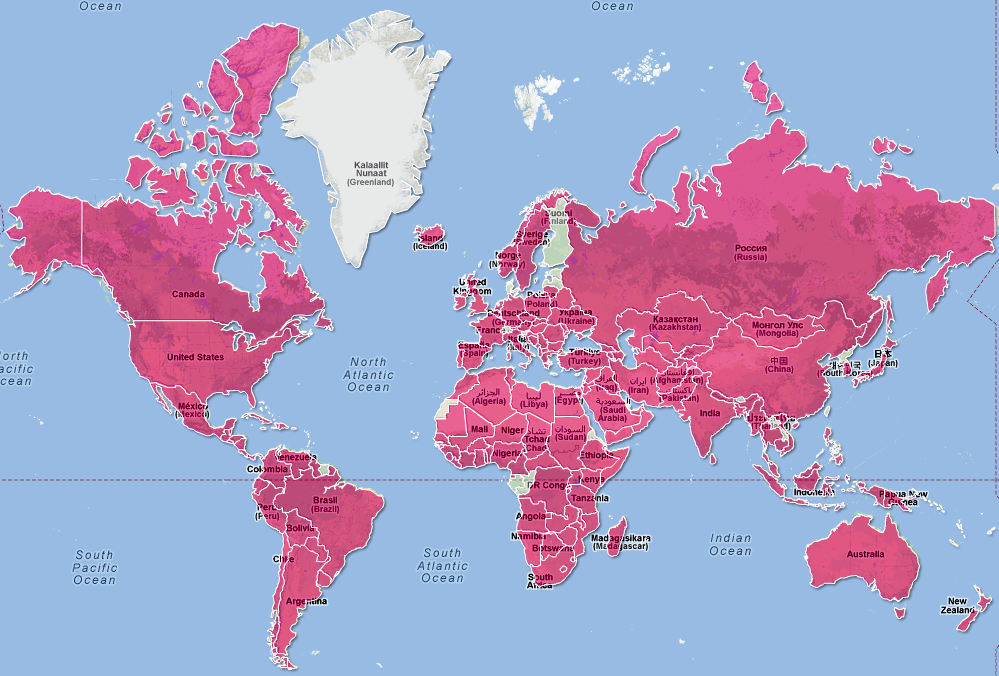 163 Countries, 
6 continents, 
15 regions
AWID 2012
7
AWID 2012
8
AFRICA
Central & Eq’l Africa
Angola 
Burundi 
Cameroon 
Central African Republic 
Chad 
Dem. Rep. of Congo
West Africa
Benin 
Burkina Faso 
Cote d'Ivorie 
Eq’l Guinea 
Ghana 
Guinea 
Liberia 
Mali 
Niger 
Nigeria 
Senegal 
Sierra Leone 
The Gambia 
Togo
East Africa
Djibouti 
Ethiopia 
Kenya 
N. Sudan 
Rwanda 
S. Sudan 
Tanzania 
Uganda
Mauritius
Southern Africa
Botswana 
Lesotho 
Madagascar 
Malawi 
Mozambique 
South Africa 
Swaziland 
Zimbabwe 
Namibia 
Zambia
North Africa
Algeria
Egypt
Libya
Mauritania
Morocco
Somalia
Tunisia
AWID 2012
9
The Americas & Caribbean
Mexico & Mesoamerica
Belize
Costa Rica
El Salvador
Guatemala
Hondura
Mexico
Nicaragua
Panama
South America
Argentina
Bolivia
Brazil
Chile
Colombia
Ecuador
Falkland Is
Guyana
Paraguay
Peru
Uruguay
Venezuela
Caribbean
Cuba 
Dominican Republic 
Grenada 
Haiti
Jamaica
Puerto Rico 
Saint Lucia 
Trinidad 
British Virgin Islands
North America
Canada
The United States
AWID 2012
10
ASIA
Middle East
Bahrain
Iran 
Iraq
Israel
Jordan
Kuwait
Lebanon
Oman
Palestine
Saudi Arabia
Syria
U.A.E.
Yemen
Caucasus & Central Asia
Armenia 
Azerbaijan 
Georgia
Kazakhstan 
Kyrgyzstan 
Tajikistan 
Turkmenistan 
Uzbekistan
South East Asia
Burma 
Cambodia 
Indonesia 
Malaysia 
Philippines 
Singapore 
Thailand
Timor L'este 
Vietnam
South Asia
Afghanistan 
Bangladesh 
India 
Maldives 
Nepal 
Pakistan 
Sri Lanka
East Asia
China 
Hong Kong
Japan 
Mongolia
AWID 2012
11
Europe
Central & Eastern Europe
Albania 
Belarus 
Bosnia and Herzegovina 
Bulgaria 
Croatia 
Czech Republic 
Hungary 
Kosovo 
Lithuania 
Macedonia 
Moldova 
Montenegro
Western Europe
Austria
Belgium
France
Germany
Greece
Ireland
Italy
Monaco
Netherlands
Portugal
Spain
Switzerland
United Kingdom
Poland
Romania
Russian Fed.
Serbia
Slovakia
Turkey
Ukraine
Scandinavia
Denmark
Iceland
Norway
Sweden
AWID 2012
12
Australia & The Pacific
Australia 
Fiji 
Guam 
Marshall Islands 
New Caledonia 
New Zealand 
Papua New Guinea 
Tonga 
Tuvalu
AWID 2012
13
The Big Mountains that Moved:
Some key achievements of the MDG3 Fund grantees, 2009 - 2011
AWID 2012
14
At least 220 million people reached with new awareness of women’s rights
At least 65 million grassroots women reached with awareness of their rights
At least 200,000 activists were provided tools and skills to support women’s assertion of their rights
At least 100,000 women’s organizations were strengthened / provided greater capacity and tools
At least  3,400 women’s organizations were provided new or more resources
AWID 2012
15
Local and national governments in at least 46 countries were persuaded / capacitated to improve their gender equality outcomes 
At least 27 national governments’ gender policies were positively  influenced 
One new international rights instrument (ILO Convention 189 on Domestic Work) was approved with Fund-supported “last lap” work
At least 5 international human rights / women's rights instruments or institutions  ratified /  implementation advanced / influenced (CEDAW, American Human Rights Commission, etc.) 
At least 85 distinct new interventions / achievements in advancing gender equality, women’s rights, “holding the line”, protecting past gains, and preventing / dealing with backlash!
AWID 2012
16
AWID 2012
17
AWID 2012
18
How did they do it?15 Core Strategies Used
Scaling up / increasing coverage
Increasing resources
Building public awareness / support for women’s rights
Increasing women’s awareness of / access to their rights 
Building organizational and strategic capacity from grassroots to global levels
Influencing multilateral and government policies / laws / practices at different levels
Increasing women’s political participation and access to public decision-making
Movement Building / increasing collective power
Research and knowledge generation
Creating new tools / concepts / methods / strategies 
Building alliances, networks, cross-movement solidarity
Birthing new organizations / initiatives
Using media, communications, and ICTs for awareness, campaigns, advocacy, pressure
Urgent action
Fighting backlash, regression, “holding the line”
AWID 2012
19
Key shifts in gender power relations (N=25)
Individual
23 org’s (92%) created shifts here
21 org’s (84%) created shifts here
Consciousness / Internalized attitudes, self-esteem
Access to & control over resources / services
Community
Formal
Informal
Laws, policies, resource allocations
Cultural / social norms, beliefs, practices
22 org’s (88%) created shifts here
21 org’s (84%) created shifts here
Systemic
AWID 2012
20
Nature of shifts in individual consciousness / self-confidence (N=23)
AWID 2012
21
Nature of shifts in cultural norms and practices (N=21)
AWID 2012
22
Nature of shifts in individual access to resources & rights (N=20)
AWID 2012
23
Nature of shifts in formal laws, policies & resource allocations (N=20)
AWID 2012
24
What was achieved towards
Advancing the MDG3 Fund goals
AWID 2012
25
No. of organizations that advanced each MDG3 Fund core goal (N=25)
AWID 2012
26
First ever study measuring the cost of VAW in Egypt (KARAMA)
Placed VAW in public consciousness & mobilized communities to act against it (BT, WLUML)
Placed VAW & violence against WHRDs on national agenda, catalyzed new GBV legislation (BT, GFW partners,
Pathbreaking research on violence against uniquely marginalized women (CREA)
Innovative multimedia mass campaign on VAW that reached millions (BT, Calandria, Puntos)
Enhanced safety & built alliances of women activists working in high-risk contexts (JASS, FCAM, AWID, KVINNA)
Reducing / 
Preventing GBV
Gave millions of women new awareness to fight GBV (BT, Casa, GL, IAWJ, FIDA, AWDF)
Increased reach of legal assistance and access to redress (Casa, FIDA, MIFUMI)
Improved response of duty bearers (MIFUMI)
Created new tools, and concepts (“Sextortion”) (IAWJ, GL, Casa,)
Built capacity of hundreds of thousands of individuals and organizations to work on GBV (BT, Casa, FIDA)
Raised visibility of Women Human Rights Defenders and the increasing violence against them (AWID, JASS, FCAM)
Stronger and more effective mechanisms to prevent violence against women (Calandria, MIFUMI)
AWID 2012
27
[Speaker Notes: Gender Links: media gender policies; WLUML – Violence is not our Culture campaign; new or strengthened laws against gender-based violence in the Philippines, Mongolia, and Timor Leste]
“Last lap” advocacy for passing of ILO Covenant 189 on domestic work  (WIEGO)
Enhanced women’s awareness of their rights and legal rights (several)
Influenced constitutions to strengthen gender equality provisions (WLP, Karama)
Enhanced poor women’s access to savings / credit / financial security (MIFUMI)
Women Reclaiming and Redefining Culture programme to challenge interpretation of women’s property & inheritance rights (WLUML)
Increased assets and resources of marginalized women (MIFUMI, Semillas)
Economic Independence &  Property & Inheritance Rights
Enhanced women’s rights activists presence & priorities in global  policy processes (Paris/Accra/Busan), inclusion of language on gender equality in outcome documents (AWID)
Advanced women’s labor rights and customary property rights (Semillas, FIDA)
Claiming Equal Citizenship Campaign and family law reform in MENA countries (WLP)
Built capacity of community groups on  labor and property rights (MIFUMI, HC  Semillas)
AWID 2012
28
Built a cadre of strong women leaders at the regional and national levels of politics who have the power to leverage influence (WLP, Semillas)
Increased access of grassroots’ women’s to decision-making structures and processes (Gender Links, HC)
increased the capacity of women’s organizations & individuals to participate in key conversations (NWI, JASS,AWID, Karama, WLP, FCAM, Calandria)
Integration of informal workers into urban planning policies (WIEGO)
Political Empowerment
Strengthened understanding of and responses to religious fundamentalism (AWID, CREA)
Enhanced women’s rights activists presence and participation in key global policy processes  (AWID)
Impact on ICC - gender based charges included in six out of seven conflict situations and in 11 out of 15 cases (WIGJ)
Increased induction of women into government offices (FIDA, )
New international & national norm structures & laws (WIEGO, FCAM, Karama, GFW, Casa, Gender Links)
Increased support for women’s rights assertions by duty bearers (MIFUMI)
Improved government and local authorities’ gender equality work (CALANDRIA, Casa, Gender Links)
AWID 2012
29
Advocacy Achievements
AWID 2012
30
AWID 2012
31
Policy Impact by Issue
Policy impact by constituency
Women citizens (Karama, MIFUMI, FIDA, FCAM)
WHRDs (AWID, Kvinna, FCAM, JASS)
Home based workers (WIEGO)
Domestic Workers - WIEGO
Women Farmers - JASS
Grassroots women – Huairou, JASS, Puntos, Casa)
Disabled, lesbian and sex workers (CREA)
GBV/Violence against Women (UAF, AWDF, GFW)
Civic education (AWDF, FIDA, 
Land & property rights ( JASS, Huairou, Casa de la mujer, Kvinna, MIFUMI)
Labor rights (WIEGO, FIDA)
Women victims of armed conflict and displacement (Casa de la mujer, WIGJ)
Family laws & Citizenship rights (WLP, Karama)
AWID 2012
32
Example: At least  27 countries influenced in their national gender policies / UN commitments
AWID 2012
33
1. Gender just laws and policies:
MIFUMI: By investigating, documenting and reporting on violations of women’s property and inheritance rights, succeeded in mobilizing support for the domestic violence bill (passed in Nov 2009), land bill amendments, and stronger constitutional provisions
FIDA: contributed towards the adoption of the Kenya Sexual Offences Act, 2006 in 2008
WLP Jordan/SIGI/J provided the Jordanian constitutional reform committee with recommended amendments for women’s rights
AWID 2012
34
[Speaker Notes: A number of grantees described how MDG3 funding allowed them to track backlash against gender-just laws, and present political and legal arguments in support of new laws that support women’s rights and advance gender eqaulity.]
Karama: President of network member Syrian Women’s League lobbied each parliamentarian to  prevent the passage of a more restrictive personal status law, supported by the survey of public attitudes showing support for a more liberal personal status code
2. Prevention/defeating discriminatory, regressive and gender unjust laws:
FCAM: held back an initiative to penalize emergency contraceptive pills in Guatemala.
AWDF: Mobilised to resist negative legislation and policy - such as the Anti Homosexuality Bill in Uganda, the Indecent Dressing Bill in Nigeria
Casa de la Mujer: presented political and legal arguments to oppose regressive measures on sexual and reproductive rights in Colombia
AWID 2012
35
[Speaker Notes: ….particularly laws that attacked or sought to constrict women’s autonomy, reproductive and sexual rights, or to dilute penalties for  violence against women. Many grantees did – or supported - intensive advocacy work against regressive and discriminatory bills and policies, often at great personal risk. (UAF, Karama, FCAM, AWDF)]
3. Shifts in values, social norms, attitudes and consciousness
Breakthrough (a): An HIV+ youth in village of South India has become sensitized to the inequality of gender roles by the stigma he has faced;  Hanumantha, a farmer, began working on safe motherhood issues in his village; Kalavathi, a health worker, has got her sons to help with housework and begun talking to her husband about condom use.
CREA: The Count Me In Campaign mobilised over 5,000 women and girls to speak out against this preference for male children.
Puntos: new public discourse and debate created through TV shows "Contracorriente " and "Sexto Sentido" and through our radio program "DKYFM"
AWID 2012
36
[Speaker Notes: Trainings and mass campaigns organized by grantees concretely contributed to change change in gender power relations at the individual, community and societal levels, with more gender-just attitudes and behaviour emerging in concerned communities.  This provides a counter-force to fundamentalist agendas and backlash against gender equality.]
4. Increased visibility, knowledge, voice and solidarity among movements:
WIEGO: organizations of domestic workers, home-based workers and street vendors linked up and gained access to the policy bodies that affect their work and lives.  They also lobbied other women’s movements in support of ratification of ILO Convention 189 – such as KUDHEIHA Workers  in Kenya – and partly as a result, the Kenyan government has committed to ratify the Convention…
Semillas’ grantees began gaining recognition at  community assemblies; while the realization of women’s agrarian rights is minimal (518 womenhave received land ownership) but these cases have set an important precedent.
AWID Forum on “The Power of Movements” created new knowledge on women’s movements and stimulated new attention to movement-building and new alliances
AWID 2012
37
[Speaker Notes: Some respondents related successes at the policy level to the solidarity building on the ground, especially between movements. This was in turn possible because of the flexibility and multi-year support of the MDG3 Fund.  This movement solidarity in turn contributed to holding the line as well as advancement…]
5. Created public pressure and visibility for women’s rights issues:
UAF-Africa’s rapid response programme supported a legal and advocacy process aimed at raising public awareness and stopping the ongoing forced sterilization of HIV positive women in Namibia.
WLP: Major public pressure and media attention for the women’s Nationality Rights campaign led to a significant increase in Lebanese public support for women’s nationality rights.
WLUML: Koalisi NGO Ham-Aceh, strengthened public awareness of the discriminatory nature of  the the Qanun Jinayat legislation, which allows violent punishments of such 'crimes' as adultery, homosexuality, gambling
BREAKTHROUGH’s “Bell Bajao” campaign and community mobiliztions
AWID 2012
38
[Speaker Notes: Often through media, grantees found creative ways to mobilize women’s rights groups on the ground and raised public awareness about discriminatory legislation or practices. In doing so groups modeled new forms of leadership and prevented the rollback of gains.]
Advocacy impacts at global level
“Last lap” work for creation of UN Women
ILO Convention 189 on Domestic Work
Women’s voices and gender perspective in major multilateral policy events at Accra, Busan, New York, etc.
Quotas for women in civil society participation at major multilateral policy events
Gender equality language – entirely missing earlier) – in many policy documents (OECD/DAC)
Creation of FRIDA – young feminist fund
AWID 2012
39
How the MDG3 Fund Built Organizational Capacity
AWID 2012
40
The Five Top Ways the Fund Strengthened Organizations (N=24)
AWID 2012
41
How The MDG3 Fund’s Design  Enabled These Achievements
AWID 2012
42
Unique Advantages of the MDG3 Funding (N=25)
AWID 2012
43
Unpacking the value of these modalities…
Some examples of why each of these facets of the Fund’s design mattered
AWID 2012
44
Examples of why size mattered
The MDG3 Fund allowed for new projects to be developed and supported, and helped reach new constituencies of marginalized women:
 Semillas’ initiative on women’s rights to land 
TrustAfrica’s new areas of work on VAW and women’s political participation
BREAKTHROUGH’s expanded work on VAW and DV to address other manifestations of violence (such as early marriage and sex selective abortion) 
CREA’s Count Me In project uncovered violence against disabled, lesbian and sex worker women; and could re-grant to the organizations of these women to make these ”really small, poorly resourced organisations, financially sustainable.”
AWID 2012
45
Examples of why core support mattered
Allowed for organizational strengthening work, of their own and ally organizations 
Grew the organization (staff size, scope, offices) – allowed for salary expenses to be covered, which many project grants do not 
Supported the creation and systematization of knowledge – rare in today’s funding environment 
Allowed for purchase of equipment & upgrade infrastructure 
Could work on issues / with constituencies for which project funding was difficult to find 
While these investment in organizational development were valued, such formalization often compromises flexibility and responsiveness.  Respondents appreciated the fact that the Fund’s support allowed them to maintain a good balance
AWID 2012
46
Examples of why flexibility mattered
Karama reports it allowed them  “to be responsive to emerging issues and dramatic shifts in the political context and [to] our partners, particularly during and after the Arab uprisings.”  
Casa de la Mujer states, “The openness and solidarity of the people at the MDG3 Fund and the Ministry let us make the necessary adjustments to take care of risky and emergency situations to protect women’s lives and integrity.”
The Huairou Commission says it allowed “our members to focus on aspects of women’s empowerment and gender equality which they prioritized – leadership, collective organizing, resource sovereignty, accountability and responsiveness (of government and institutions), and knowledge management and communications.”
AWID 2012
47
Examples of why leveraging other resources mattered
AWDF was able to use the funding from MDG3 to leverage additional resource, support and encourage innovation, and thus invest in “new ways to ‘do women’s rights work’. In that sense the partnership has enhanced the organisation’s ability to grow, broaden its influence, and bring new publics to the table.” 
V Day Egypt (Karama) says:This [funding] helped internationalize the issues and the women’s groups, and … provide[d] a level of protection. It’s more difficult to shut down an alliance of women’s groups when there is international government funding. 
NWI says: Through this project, our profile has been enhanced so that we are well regarded and sought after by multilateral organizations, national governments, academic institutions, media outlets and other members of civil society for the skills and expertise we can offer.
AWID 2012
48
Examples of why multi-year funding mattered:
Multiannual funding meant that new programs had time to evolve and could show some initial results.
Groups felt they achieved more because of the cumulative nature of the work and ability to focus on the work (rather than fresh fundraising)
The extension of the grant helped support the transitioning of projects supported by the MDG3 fund.
Timing of the fund was also fortuitous – these grants were approved just as the financial crisis was really hitting and supported these groups through a difficult period when many other donors were pulling back.
AWID 2012
49
And why the grassroots-to-global funding mattered
In today’s globalized and highly integrated policy environment, women cannot create systemic change by working solely at the grassroots level.  But global advocacy agendas uninformed by grassroots priorities are not legitimate
Economic policies and development cooperation agendas, have to be challenged or influenced globally by organizations working at the grassroots, national, regional and global levels
Similarly, important norm structures like human rights and labor standards are created by multilateral institutions that must be influenced through global advocacy.
50
AWID 2012
And why the grassroots-to-global funding mattered - 2
Forces like religious fundamentalism, criminal networks and conflict also need to be challenged and resisted through well-coordinated action at both local, regional, and global levels
Global spaces for women to convene, refresh their knowledge, agendas and strategies are critical in today’s reality
The fund’s support of groups like AWID, IAWJ, NWI, WIEGO, and WIGJ, enabled vital global advocacy and achievements (ILO 189, DAC language on gender equality, global hearings, ICC judgements, etc.) while simultaneously advancing women’s empowerment on the ground
AWID 2012
51
In summary….
If just over half the MDG3 Fund recipients could
Get millions of people  around the world thinking differently about the rights of women…
Build the capacities of hundreds of thousands of gender equality activists and women’s rights advocates… 
Launch an array of new initiatives and strategies that created new voice, participation, and resources for women, confronted violence, and reshaped public programs and policies in myriad ways from the local to the global…
Strengthen organizations and movements for gender equality who don’t plan to go away…
AWID 2012
52
If women could move such mountains with a mere 70 million Euros, what could they do with a 100, with 500, with a billion??
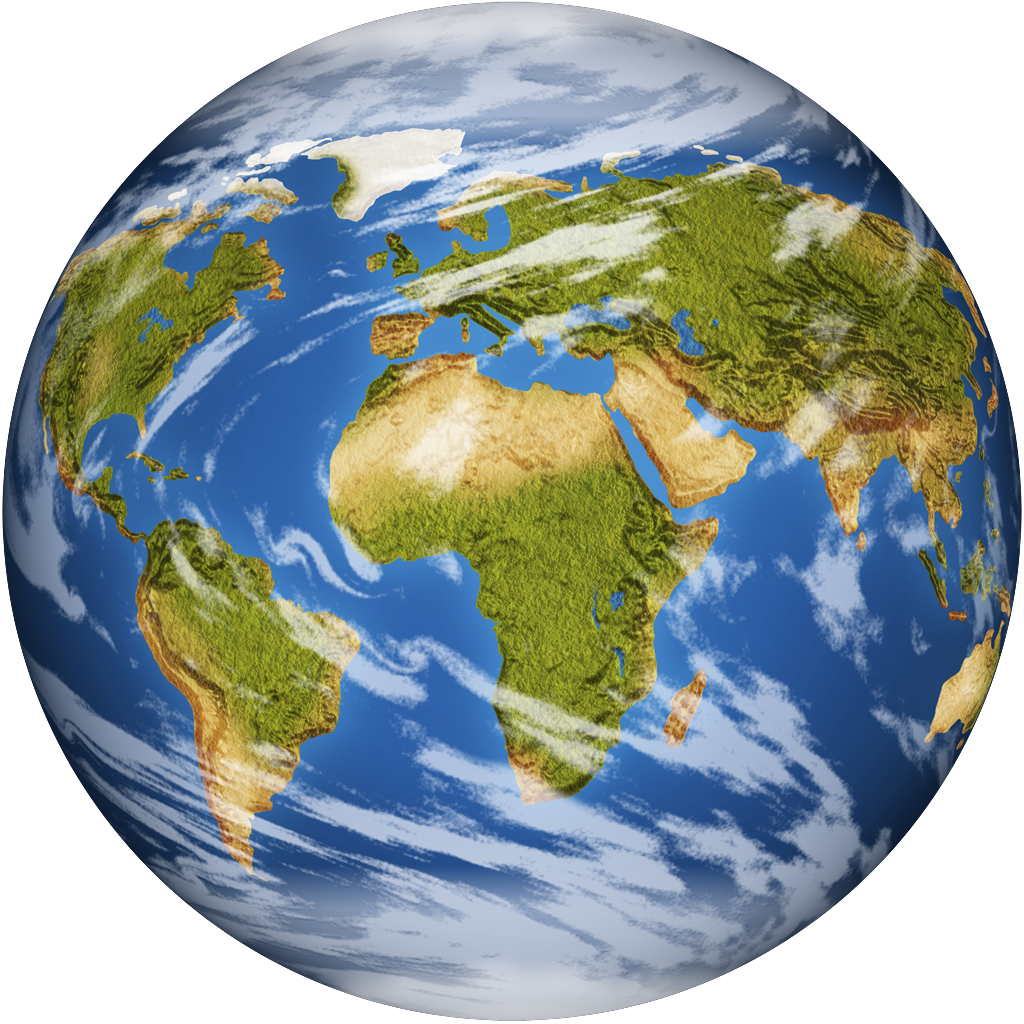 ….. They could transform the entire world!
AWID 2012
53
But in reality:
Women’s rights organizations get very little support for their work…
“….women’s rights organizations, networks and movements are drastically underfunded, making up less than 10% of philanthropic giving in both Europe and the United States.”  Caitlin Stanton, 2012, “Breaking Through – The Global Fund for Women Impact Report: Gender Equality in Asia and the Pacific“, San Francisco, Global Fund for Women, P.6, 
AWID’s most recent WITM survey found the  median income of women’s rights organizations is $20,000 per annum (and as low as $13,000 in some regions)
AWID 2012
54
[Speaker Notes: citing data Forbes.com, The Power of Investing in Women, by Betsy Brill, 3/28/11, &  “Untapped Potential: European Foundation Funding for Women and Girls”, MamaCash, The Foundation Center and Weisblatt & associé, January 2011]
The OECD’s Development Assistance Committee (DAC) says:
“…. data (sector code 15170 on funding to women’s organizations and institutions), shows that [only] $331.8 million dollars in the 2010 budget went to women’s organizations and gender institutions (including national machineries) – 
“this represents [only] 1.3% of all DAC screened funds dedicated to gender equality ($24.9 billion)”
It is
AWID 2012
55
A Critical Post Script!
“….significantly increased levels of financial and human resources will be needed for a number of years to safeguard the gains made in gender equality…”
AWID 2012
56
“Holding the Line” / Dealing with backlash & fundamentalism
Protecting gender just laws and policies / advancing new ones to neutralize backlash
Prevention/defeating of discriminatory, regressive and gender unjust laws 
Positive changes in consciousness, social norms and attitudes, and  greater self-esteem
Increased visibility, knowledge, voice and solidarity among movements  
Created public pressure and visibility for women’s rights issues 
Protected and strengthened WHRDs at risk, and promoted self-care, security, and wellbeing of all WHRDs
AWID 2012
57
Shifts achieved at individual & systemic levels & in formal and informal domains
AWID 2012
58
Enhanced Credibility with Key Actors(N=20)
AWID 2012
59
Examples of why size mattered
The MDG3 Fund allowed for new projects to be developed and supported, and helped reach new constituencies of marginalized women:
 Semillas’ initiative on women’s rights to land 
TrustAfrica’s new areas of work on VAW and women’s political participation
BREAKTHROUGH’s expanded work on VAW and DV to address other manifestations of violence (such as early marriage and sex selective abortion) 
CREA’s Count Me In project uncovered violence against disabled, lesbian and sex worker women; and could re-grant to the organizations of these women to make these ”really small, poorly resourced organisations, financially sustainable.”
AWID 2012
60
Examples of why core support mattered
Allowed for organizational strengthening work, of their own and ally organizations 
Grew the organization (staff size, scope, offices) – allowed for salary expenses to be covered, which many project grants do not 
Supported the creation and systematization of knowledge – rare in today’s funding environment 
Allowed for purchase of equipment & upgrade infrastructure 
Could work on issues / with constituencies for which project funding was difficult to find 
While these investment in organizational development were valued, such formalization often compromises flexibility and responsiveness.  Respondents appreciated the fact that the Fund’s support allowed them to maintain a good balance
AWID 2012
61
Examples of why flexibility mattered
Karama reports it allowed them  “to be responsive to emerging issues and dramatic shifts in the political context and [to] our partners, particularly during and after the Arab uprisings.”  
Casa de la Mujer states, “The openness and solidarity of the people at the MDG3 Fund and the Ministry let us make the necessary adjustments to take care of risky and emergency situations to protect women’s lives and integrity.”
The Huairou Commission says it allowed “our members to focus on aspects of women’s empowerment and gender equality which they prioritized – leadership, collective organizing, resource sovereignty, accountability and responsiveness (of government and institutions), and knowledge management and communications.”
AWID 2012
62
Examples of why leveraging other resources mattered
AWDF was able to use the funding from MDG3 to leverage additional resource, support and encourage innovation, and thus invest in “new ways to ‘do women’s rights work’. In that sense the partnership has enhanced the organisation’s ability to grow, broaden its influence, and bring new publics to the table.” 
V Day Egypt (Karama) says:This [funding] helped internationalize the issues and the women’s groups, and … provide[d] a level of protection. It’s more difficult to shut down an alliance of women’s groups when there is international government funding. 
NWI says: Through this project, our profile has been enhanced so that we are well regarded and sought after by multilateral organizations, national governments, academic institutions, media outlets and other members of civil society for the skills and expertise we can offer.
AWID 2012
63
Examples of why multi-year funding mattered:
Multiannual funding meant that new programs had time to evolve and could show some initial results.
Groups felt they achieved more because of the cumulative nature of the work and ability to focus on the work (rather than fresh fundraising)
The extension of the grant helped support the transitioning of projects supported by the MDG3 fund.
Timing of the fund was also fortuitous – these grants were approved just as the financial crisis was really hitting and supported these groups through a difficult period when many other donors were pulling back.
AWID 2012
64
And why the grassroots-to-global funding mattered
In today’s globalized and highly integrated policy environment, women cannot create systemic change by working solely at the grassroots level.  But global advocacy without grassroots linkages is also problematic
Economic policies and development cooperation agendas, for instance, cannot be effectively challenged or influenced through grassroots activism – they must be engaged at the global level, but in ways informed by grassroots priorities 
Similarly, important norm structures like human rights and labor standards are created by multilateral institutions that must be influenced through global advocacy.
AWID 2012
65
And why the grassroots-to-global funding mattered - 2
Forces like religious fundamentalism, criminal networks and conflict also need to be challenged and resisted through well-coordinated action at both local and global levels
Global spaces for women to convene, refresh their knowledge, agendas and strategies are critical in today’s reality
The fund’s support of groups like AWID, IAWJ, NWI, WIEGO, and WIGJ, enabled vital global advocacy and achievements (ILO 189, DAC language on gender equality, global hearings, ICC judgements, etc.) while simultaneously advancing women’s empowerment on the ground
AWID 2012
66
Supplementary Data
AWID 2012
67
The survey questionnaire
If you were to name five key achievements of your MDG3 Fund-supported work, what would they be? (Please describe briefly)
What were the main advantages (up to 5) of the MDG3 Fund type of grant compared to other grants / funds you have received for your work? 
 How did the MDG3 Fund impact your organization’s work for advancing women’s rights / gender equality? (tick as many as you think apply to your organization)
AWID 2012
68
Question 3 pre-coded options:
We were able to reach / serve / support / empower a larger number of women / women’s organizations 
We were able to increase our geographic coverage or reach or work in new communities / areas / provinces / countries / regions
We were able to strengthen the number of women in leadership roles / quality of women’s leadership at different levels
We were able to launch new initiatives, programs or strategies to increase our effectiveness
We were able to focus on new issues or new constituencies of women, or reach / involve a more diverse range of women (e.g. indigenous women, young women, etc. etc.)
We were able to bring women / women’s organizations together across various divides and build collective power and identity
We were able to build alliances with other movements and organizations 
We were able to influence the gender perspectives / strategies of other movements, sectors, and organizations
We were able to do more effective advocacy to change discriminatory laws, policies, etc.
We were able to prevent the rolling back / reversal of past gender equality gains or achievements
We were able to track reversals, backlash, and challenges to change more effectively
We were able to survive / continue our work in very challenging contexts
Other impacts on our organization’s work not listed above (please describe briefly):
AWID 2012
69
4. Please help us by quantifying some of these impacts as accurately as possible:
AWID 2012
70
If the MDG3 Fund grant enabled you to launch new programs or strategies, or to deepen, strengthen, or expand existing programs or strategies, please describe these briefly or share links to / or attach reports where we could find this information:
….
….
….
….
….

If the grant enabled you to do more effective advocacy to change discriminatory laws, policies, etc., please describe these efforts briefly below:
….
….
….
….
….
If the grant helped you prevent the rolling back / reversal of past gender equality gains or achievements, please describe these briefly, or insert links to / attach relevant reports that discuss this:
….
….
….
….
….
AWID 2012
71
Many MDG3 Fund recipients reported, in our interviews with them late last year, that the grant enhanced the capacity of their organizations in different ways.  Please tell us if the grant has enhanced your organizational capacity in any of the following ways: (tick as many as apply)
Increased participation and role of younger women activists in the organization
Allowed us to increase staff size
Allowed us to invest in developing stronger organizational systems (finance, M&E, human resources, etc.)
Increased our credibility / legitimacy as an organization with (tick as many as apply):
Other donors
Policy makers / government officials
Other NGOs / civil society organizations
Other women’s organizations
Others (specify): 
Other ways in which our organizational capacity has been strengthened:
…
…
…
…
…
AWID 2012
72
We know that advancing women’s rights and gender equality involves changes at individual, community and societal levels, and in both the formal domain of law and policy as well as the informal arena of culture, beliefs, norms, and practices. The Gender at Work framework provides a way of analyzing changes in all these.  [Please]share with us, briefly, even small shifts or changes that the MDG3 Fund grant helped you advance or accelerate, in each of these gender equality domains
AWID 2012
73
Perceivable shifts / changes, if any, at the level of consciousness /attitudes / awareness of rights at the individual level, including among women themselves, during the grant period:
…
…
…
…
…
Perceivable shifts / changes, if any, at the level of cultural norms, attitudes, practices, within the community / society during the grant period:

…
…
…
…
Perceivable shifts / changes, if any, at the level of individual rights, access to resources, or access to public decision-making or leadership roles:

…
…
…
…
 
Perceivable shifts / changes we have observed, if any, at the level of formal laws, policies, or resource allocations
…
…
…
…
…
AWID 2012
74
Please describe any other ways expected or unexpected outcomes of your MDG3 Fund – supported work that are not reflected in the answers to the previous questions: 
….
….
….
….
….
 
 
Thank you very much for your 
valuable time and information!
 
Optional
Name of Organization:
Location:
Name and email address of the person who filled this questionnaire (in case of the need for any follow-up or clarifications:
AWID 2012
75
Advantages of the Fund resources:
Unique scale: the size of grants enabled major expansion - geographically, demographically, issue- and strategy-wise 
Support for organizational development processes / 'core' support: enabled organizations to strengthen infrastructure and scale-up / scale-out their work
Support for diverse issues/strategies and allowing for changes along the way: the Fund supported activities (like meetings) that many others don't; it allowed for combinations of strategies; and increased ability to be responsive to contextual changes (e.g. our center was bombed!)
AWID 2012
76
Advantages of the Fund resources:
Legitimizing role: the scale of resources, the thorough selection process, and stature of being a Fund recipient conferred enhanced their credibility and ability to leverage other resources by showing they could handle large resources
Multi-year funding enhanced organizational stability, consistency, consolidation & impact
By allowing for sub granting, resources could be channeled to small, informal  women’s groups who could not otherwise access such funding
Most importantly, the Fund supported work from the grassroots to the regional to the global, enabling impact at multiple levels
AWID 2012
77